Mejorando la forma de construir datawarehouses usando Microsoft SQL Server 2008 Integration Services
Novedades de BI en Microsoft SQL Server 2008.
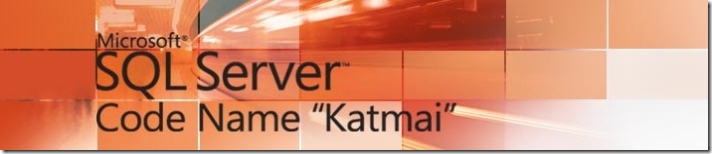 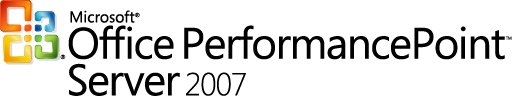 Brevísima presentación
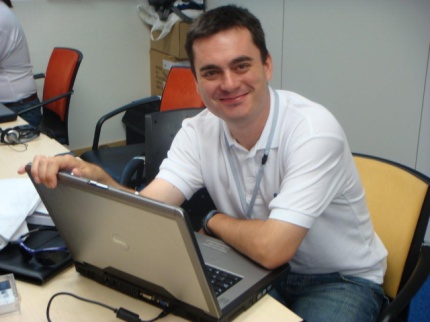 Agenda
La necesidad de un DW
El proceso de construcción de un DW
Novedades en SQL Server 2008
Agenda
La necesidad de un DW
El proceso de construcción de un DW
Novedades en SQL Server 2008
La necesidad de un DW
Demostración
Limpiando datos con Fuzzy Grouping
Agenda
La necesidad de un DW
El proceso de construcción de un DW
Novedades en SQL Server 2008
El proceso de creación de un DataWarehouse
Demostración
Creando un DataWarehouse con Microsoft SQL Server Integration Services 2008
Agenda
La necesidad de un DW
El proceso de construcción de un DW
Novedades en SQL Server 2008
Novedades en SQL Server 2008 para la creación de DW
Paralelismo en vistas particionadas
Motor relacional (I)
Partitioning introducido en SQL Server 2005
Indicado para grandes volúmenes de datos
Mayor rendimiento en la carga de información
Optimizaciones en la resolución de consultas
Integradas dentro del Optimizador de consultas
 Diseñadas específicamente para la carga de grandes DW
 Mejoras en la resolución de consultas contra esquemas en estrella
Compresión de datos
Ahorrar espacio supone ahorrar costo de IO
Un costo muy importante creando DW es el costo de IO
Equilibrio entre el nivel de compresión y los recursos consumidos en la descompresión
Novedades en SQL Server 2008 para la creación de DW
Administración de recursos
Motor relacional (II)
Resource Governor. Nos Permite administrar la carga y recursos especificando limites por peticiones.
CPU y Memoria
Configurable en tiempo real con el mínimo impacto
El comando Merge
Evita doble tratamiento, tratamiento diferente para inserts y updates
 Permite realizar una operación de actualización cuando el registro existe o bien una inserción cuando no
Novedades en SQL Server 2008 para la creación de DW
Demostración
Usando la nueva funcionalidad T-SQL en la creación de nuestros DW’s.
Caché mejorada en Lookups
Microsoft SQL Server Integration Services 2008
Modo Full Cache
Ficheros CAW Accesibles a traves del Cache Connection manager
Con posibilidad de compartir las cachés entre paquetes
Change Data Capture
Novedades en SQL Server 2008 para la creación de DW
Facilita la tarea de detectar cambios en tablas sin necesidad de sobrecargar con triggers
Crea un agente que lee el log de transacciones como el logReader de la replicación transaccional
Entrega los comandos en tablas dentro del esquema cdc
Demostración
Caché mejorada en lookups
Change Data Capture
Data profiling
Motor relacional (II)
La calidad de la información es siempre un factor crítico
Ayuda a encontrar  patrones en campos, porcentaje de nulos, distribución de valores, comparación con expresiones regulares
Ayuda a encontrar patrones con tablas relacionadas, columnas candidatas a clave , dependencias  funcionales entre columnas
Novedades en SQL Server 2008 para la creación de DW
Demostración
Data profiling
Conclusiones
Crear un DW es una necesidad para convertir los datos en información
Las herramientas que tenemos actualmente son muy potentes
Las mejoras que incluirá SQL Server 2008 incrementan la facilidad para desarrollar esas aplicaciones y la productividad del desarrollador
Recursos
Home de SQL Server 2008
http://www.microsoft.com/sql/2008/default.mspx
Blogs del Storage Engine
http://blogs.mdsn.com/sqlserverstorageengine
El rincón del DBA
http://blogs.solidq.com/ES/ElRinconDelDBA/default.aspx
PortalSQL
http://www.portalsql.com
Solid Quality Mentors
http://www.solidq.com
¡Gracias por asistir
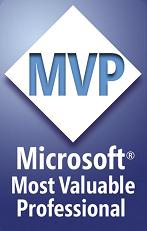